What is Renaissance Home Connect?
The links in this presentation will not be active unless viewed in “slide show”.
What is Renaissance Home Connect?
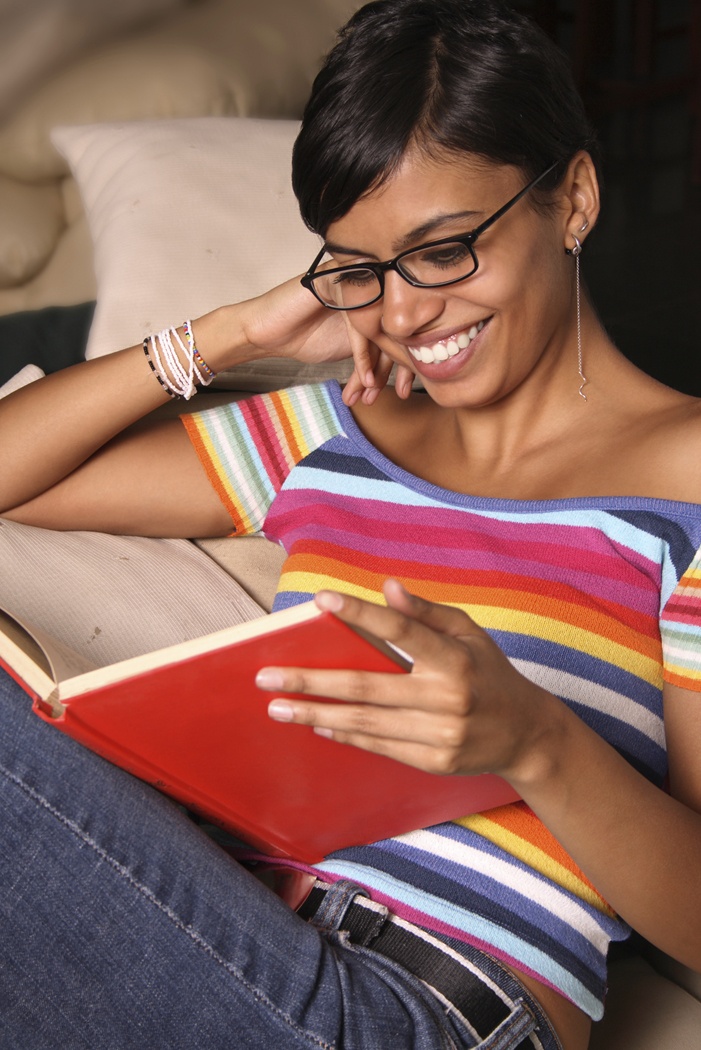 Renaissance Home Connect is a tool that connects the school and home to keep parents informed of their child’s progress toward Accelerated Reader goals and encourages the child to practice reading at home.
How does Renaissance Home Connect Help me improve my child’s reading progress?
You can view your child’s progress toward reading goals, view all books that your child has read and quizzes your child has taken.

You can view all words a child has learned through Vocabulary Practice Quizzes.  In addition, words the child missed are clearly marked so you can discuss those words with your child.

You can receive emails that reveal results for Reading Practice Quizzes and Vocabulary Practice Quizzes and provide links are provided to the Web site where you can check progress.
How do I get access to Renaissance Home Connect?
You can view Home Connect from any computer with an    
     Internet connection using these browsers:
		• Internet Explorer® 6.02 or later
		• Firefox® 1.5 or later
		• Safari™ 2.0.3 or later

Click the link below to learn about signing up for email notifications each time your child takes an Accelerated Reader test. 

	https://voicethread.com/share/3001651/
If the link doesn’t work, copy and paste it into your browser.